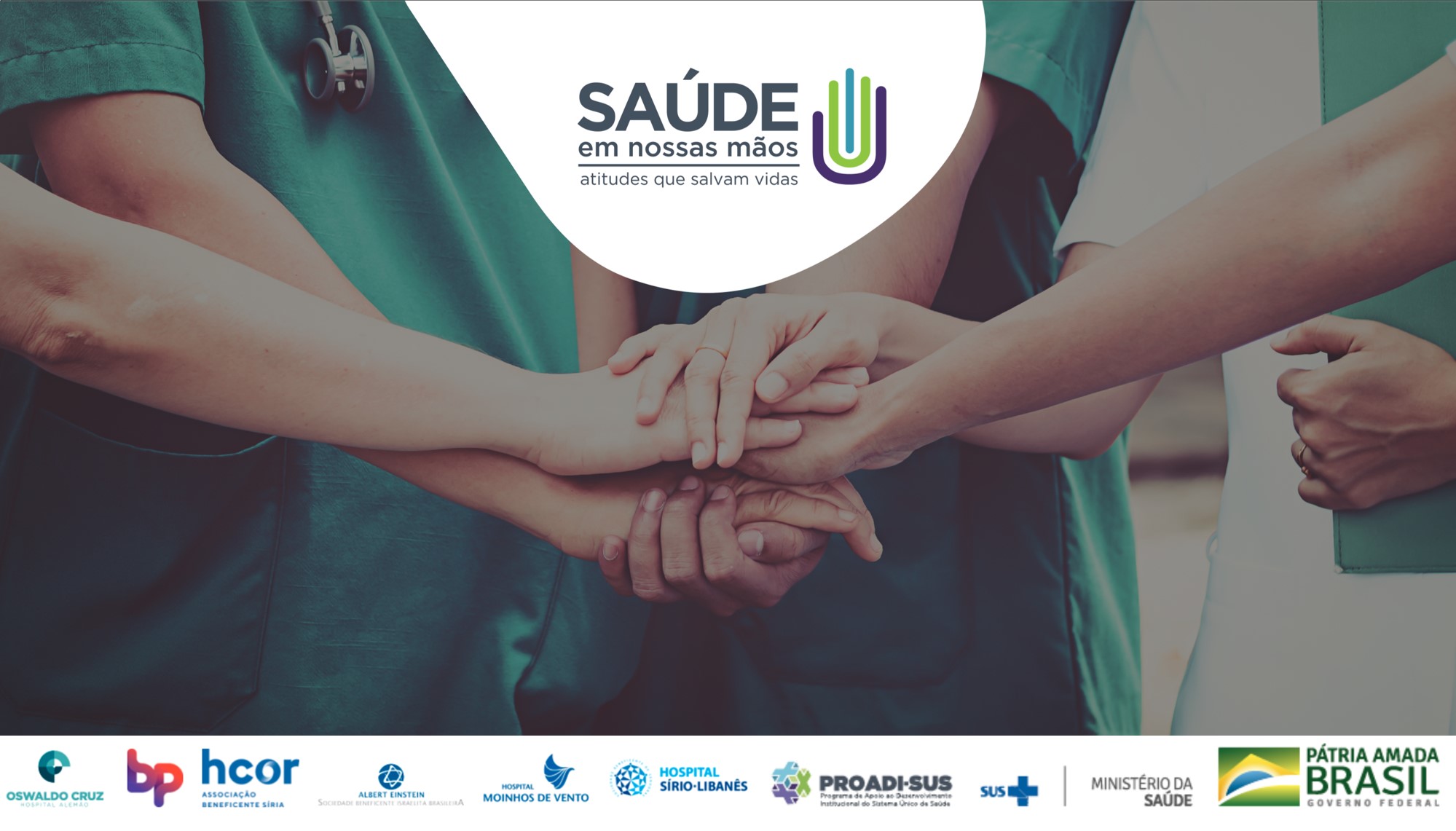 Quadro de Gestão Diária para Sustentar a Melhoria - GDSM
As fitas coloridas para delimitar os quadros dos pacotes
Logos
Sugestão de montagem do quadro GDSM
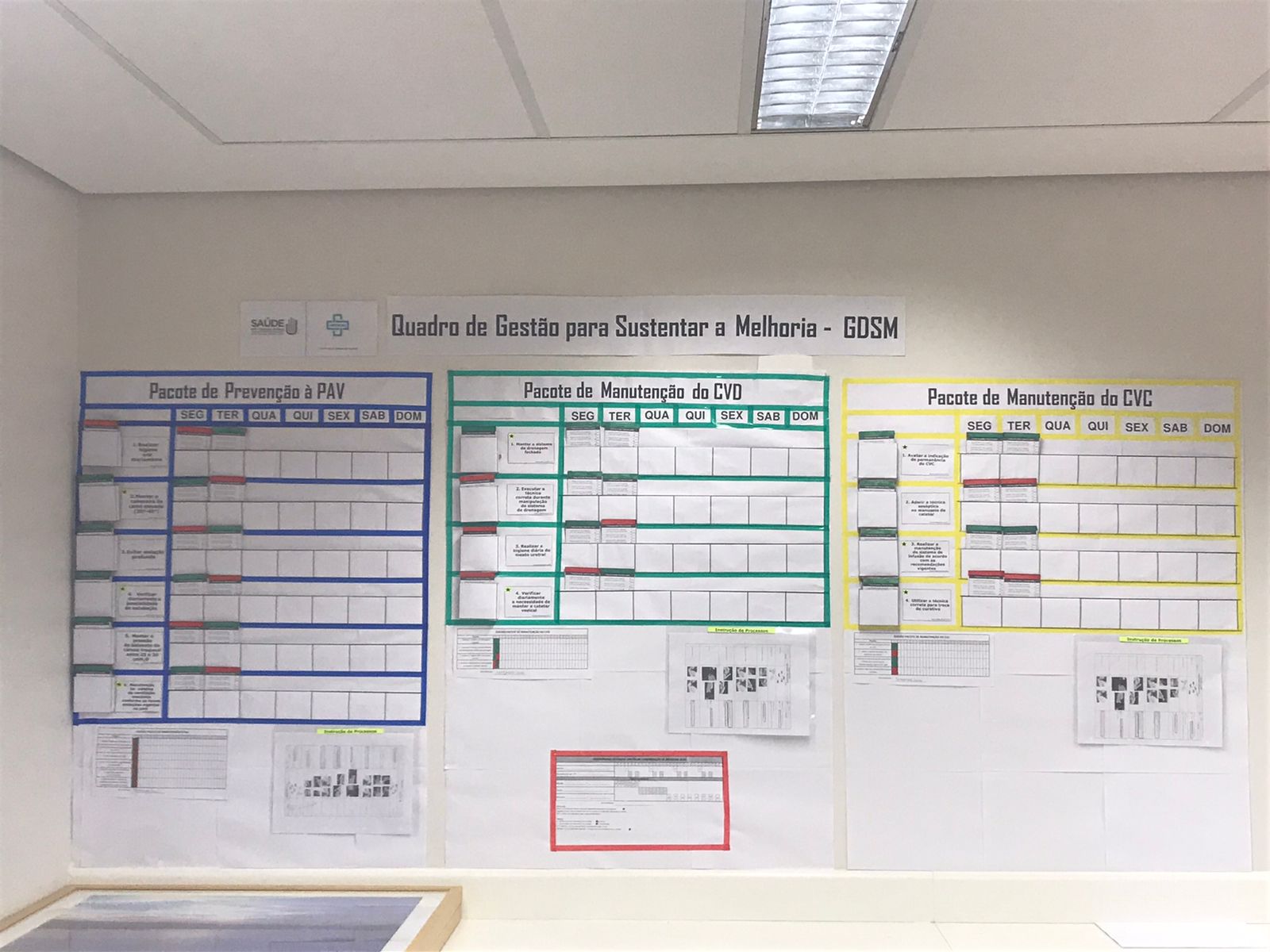 Quadro de Gestão Diária para Sustentar a Melhoria - GDSM
1 folha de sulfite paisagem
1 folha de sulfite paisagem
IP
IP
IP
IP
IP
1 folha de sulfite paisagem
IP
IP
IP
1 folha de sulfite paisagem
1 folha de sulfite paisagem
1 folha de sulfite paisagem
1/2 folha de sulfite paisagem
Planilha de adesão
Envelope de plástico
Planilha CCP
Documentos para impressão (Formatado para folha A4)
Aba para CCP´s
Caixa para CCP´s
Cartão de confirmação de processo 
Cronograma de coleta do CCP
Dias da semana
Identificação de IP para coleto dos indicadores
Indicadores
Logos
Planilha de adesão mensal ao pacote
Títulos
Montando o cartão de confirmação de processo - CCP
Imprimir 7 cartões referente a cada indicador
Montando as abas para os cartões de confirmação de processo
São necessárias 14 abas
Montando as caixas para os cartões de confirmação de processo
São necessárias 14 caixas